ggplot(data = <DATA >) +
  <GEOM_FUNCTION> (
    mapping = aes(<MAPPINGS> ),
    stat = <STAT> ,
    position = <POSITION>
  ) +
  <COORDINATE_FUNCTION> +
  <FACET_FUNCTION> +
  <SCALE_FUNCTION> +
  <THEME_FUNCTION>
Required
Geoms  - Use a geom function to represent data points, use the geom’s aesthetic properties to represent variables. Each function returns a layer.
Basics
Graphical Primitives
Three Variables
One Variable
Two Variables
C
geom
aesthetic mappings
data
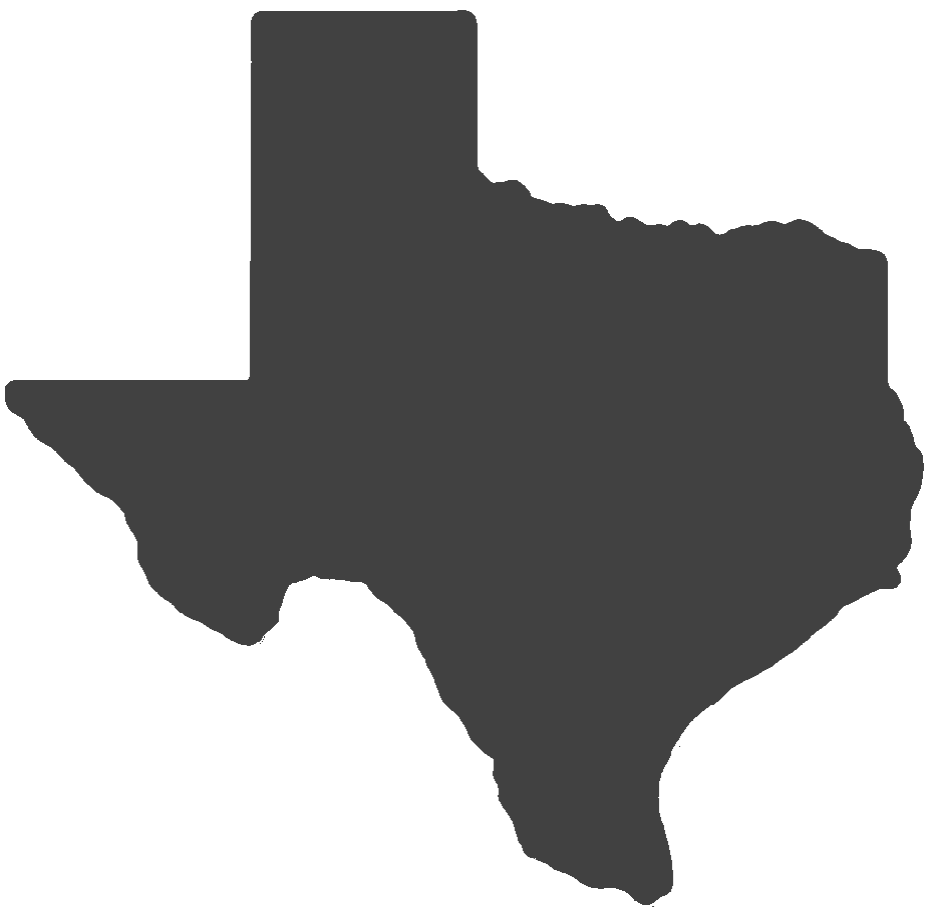 Data Visualization 
with ggplot2 
Cheat Sheet
A
<DATA>
C
seals$z <- with(seals, sqrt(delta_long^2 + delta_lat^2))
l <- ggplot(seals, aes(long, lat))
qplot(x = cty, y = hwy, data = mpg, geom = "point")
Creates a complete plot with given data, geom, and mappings. Supplies many useful defaults.
A
a <- ggplot(economics, aes(date, unemploy))
b <- ggplot(seals, aes(x = long, y = lat))
B
Continuous X, Continuous Y
Continuous Bivariate Distribution
Continuous
B
<GEOM_FUNCTION>
l + geom_raster(aes(fill = z), hjust=0.5, 
vjust=0.5, interpolate=FALSE)
x, y, alpha, fill
l + geom_tile(aes(fill = z))
x, y, alpha, color, fill, linetype, size, width
ggplot2 is based on the grammar of graphics, the idea that you can build every graph from the same components: a data set, a coordinate system, and geoms—visual marks that represent data points.
h <- ggplot(diamonds, aes(carat, price))
e <- ggplot(mpg, aes(cty, hwy))
<MAPPINGS>
c <- ggplot(mpg, aes(hwy)); c2 <- ggplot(mpg)
<STAT>
Not required, sensible defaults supplied
h + geom_bin2d(binwidth = c(0.25, 500))
x, y, alpha, color, fill, linetype, size, weight
h + geom_density2d()
x, y, alpha, colour, group, linetype, size
h + geom_hex()
x, y, alpha, colour, fill, size
a + geom_blank()
(Useful for expanding limits)
b + geom_curve(aes(yend = lat + 1,
xend=long+1,curvature=z)) - x, xend, y, yend, alpha, angle, color, curvature, linetype, size
a + geom_path(lineend="butt", 
linejoin="round’, linemitre=1)
x, y, alpha, color, group, linetype, size
a + geom_polygon(aes(group = group))
x, y, alpha, color, fill, group, linetype, size
b + geom_rect(aes(xmin = long, ymin=lat, 
xmax= long + 1, ymax = lat + 1)) - xmax, xmin, ymax, ymin, alpha, color, fill, linetype, size
a + geom_ribbon(aes(ymin=unemploy - 900,
ymax=unemploy + 900)) - x, ymax, ymin
alpha, color, fill, group, linetype, size
e + geom_label(aes(label = cty), nudge_x = 1, 
nudge_y = 1, check_overlap = TRUE)
x, y, label, alpha, angle, color, family, fontface, hjust, lineheight, size, vjust
e + geom_jitter(height = 2, width = 2)
x, y, alpha, color, fill, shape, size
e + geom_point()
x, y, alpha, color, fill, shape, size, stroke
e + geom_quantile()
x, y, alpha, color, group, linetype, size, weight
e + geom_rug(sides = "bl")
x, y, alpha, color, linetype, size
e + geom_smooth(method = lm)
x, y, alpha, color, fill, group, linetype, size, weight
e + geom_text(aes(label = cty), nudge_x = 1,
nudge_y = 1, check_overlap = TRUE)
x, y, label, alpha, angle, color, family, fontface, hjust, lineheight, size, vjust
c + geom_area(stat = "bin")
x, y, alpha, color, fill,  linetype, size
c + geom_density(kernel = "gaussian")
x, y, alpha, color, fill, group, linetype, size, weight
c + geom_dotplot()
x, y, alpha, color, fill
c + geom_freqpoly()
x, y, alpha, color, group, linetype, size
c + geom_histogram(binwidth = 5)
x, y, alpha, color, fill, linetype, size, weight
c2 + geom_qq(aes(sample = hwy))
x, y, alpha, color, fill, linetype, size, weight
<POSITION>
l + geom_contour(aes(z = z))
x, y, z, alpha, colour, group, linetype, size, weight
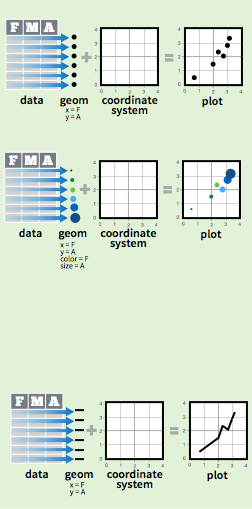 <COORDINATE_FUNCTION>
<FACET_FUNCTION>
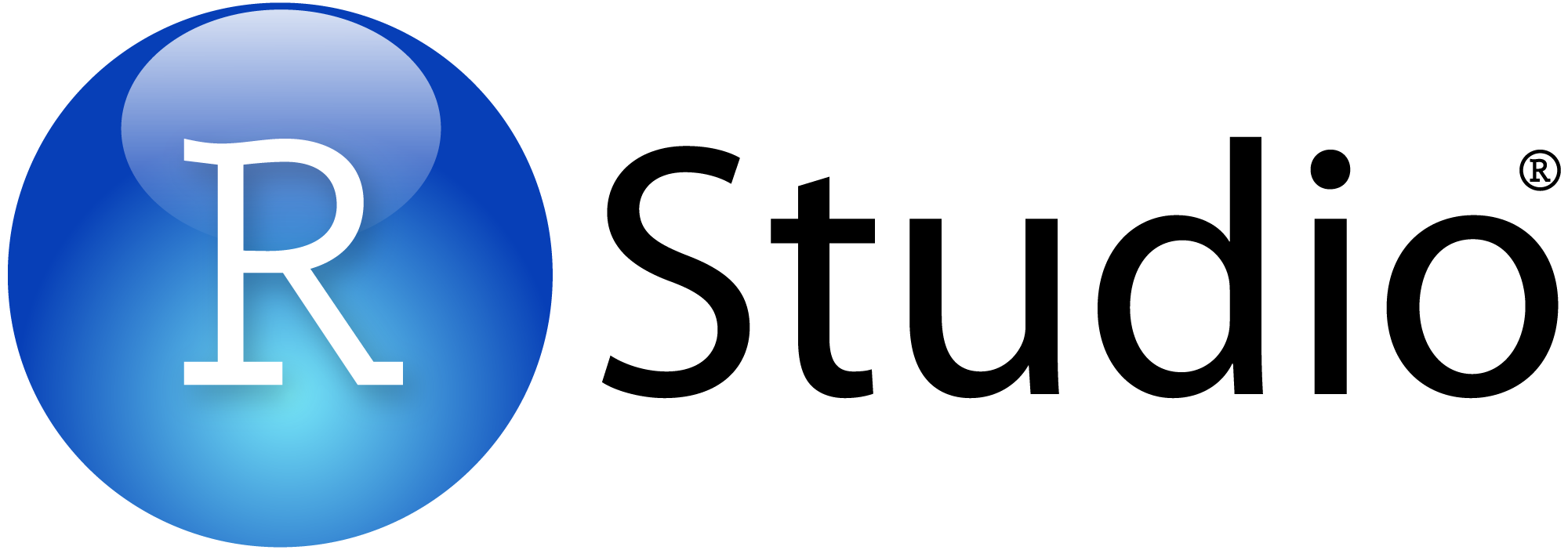 <SCALE_FUNCTION>
<THEME_FUNCTION>
To display values, map variables in the data to visual properties of the geom (aesthetics) like size, color, and x and y locations.
Continuous Function
i <- ggplot(economics, aes(date, unemploy))
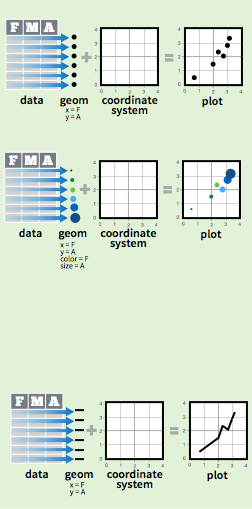 i + geom_area()
x, y, alpha, color, fill, linetype, size
i + geom_line()
x, y, alpha, color, group, linetype, size
i + geom_step(direction = "hv")
x, y, alpha, color, group, linetype, size
Discrete
Complete the template below to build a graph.
d <- ggplot(mpg, aes(fl))
Line Segments
d + geom_bar()
x, alpha, color, fill, linetype, size, weight
common aesthetics: x, y, alpha, color, linetype, size
Visualizing error
b + geom_abline(aes(intercept=0, slope=1))
b + geom_hline(aes(yintercept = lat))
b + geom_vline(aes(xintercept = long))
b + geom_segment(aes(yend=lat+1, xend=long+1))
b + geom_spoke(aes(angle = 1:1155, radius = 1))
df <- data.frame(grp = c("A", "B"), fit = 4:5, se = 1:2)
j <- ggplot(df, aes(grp, fit, ymin = fit-se, ymax = fit+se))
Discrete X, Continuous Y
f <- ggplot(mpg, aes(class, hwy))
j + geom_crossbar(fatten = 2)
x, y, ymax, ymin, alpha, color, fill, group, linetype, size
j + geom_errorbar()
x, ymax, ymin, alpha, color, group, linetype, size, width (also geom_errorbarh())
j + geom_linerange()
x, ymin, ymax, alpha, color, group, linetype, size
j + geom_pointrange()
x, y, ymin, ymax, alpha, color, fill, group, linetype, shape, size
f + geom_col()
x, y, alpha, color, fill, group, linetype, size
f + geom_boxplot()
x, y, lower, middle, upper, ymax, ymin, alpha, color, fill, group, linetype, shape, size, weight
f + geom_dotplot(binaxis = "y", 
stackdir = "center")
x, y, alpha, color, fill, group
f + geom_violin(scale = "area")
x, y, alpha, color, fill, group, linetype, size, weight
ggplot(data = mpg, aes(x = cty, y = hwy))
Begins a plot that you finish by adding layers to. Add one geom function per layer.
Maps
data <- data.frame(murder = USArrests$Murder,
state = tolower(rownames(USArrests)))
map <- map_data("state")
k <- ggplot(data, aes(fill = murder))
last_plot()
Returns the last plot
Discrete X, Discrete Y
g <- ggplot(diamonds, aes(cut, color))
k + geom_map(aes(map_id = state), map = map) + 
expand_limits(x = map$long, y = map$lat)
map_id, alpha, color, fill, linetype, size
ggsave("plot.png", width = 5, height = 5)
Saves last plot as 5’ x 5’ file named "plot.png" in working directory. Matches file type to file extension.
g + geom_count()
x, y, alpha, color, fill, shape, size, stroke
RStudio® is a trademark of RStudio, Inc.  •  CC BY RStudio •  info@rstudio.com  •  844-448-1212 • rstudio.com
Learn more at docs.ggplot2.org and www.ggplot2-exts.org  •  ggplot2  2.1.0  •  Updated: 11/16
Themes
Legends
Zooming
Coordinate Systems
Labels
Stats - An alternative way to build a layer
Position Adjustments
Scales
geom to use
stat function
geom mappings
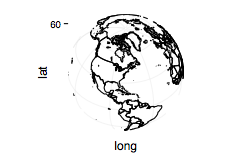 o + scale_fill_distiller(palette = "Blues")
o + scale_fill_gradient(low="red", high="yellow")
o + scale_fill_gradient2(low="red", high="blue",
mid = "white", midpoint = 25) 
o + scale_fill_gradientn(colours=topo.colors(6)) 
Also: rainbow(), heat.colors(), terrain.colors(), cm.colors(), RColorBrewer::brewer.pal()
A
Without clipping (preferred)
B
r <- d + geom_bar()
i + stat_density2d(aes(fill = ..level..), 
geom = "polygon")
Position adjustments determine how to arrange geoms that would otherwise occupy the same space.
n + theme(legend.position = "bottom")
Place legend at "bottom", "top", "left", or "right"
n + guides(fill = "none")
Set legend type for each aesthetic: colorbar, legend, or none (no legend) 
n + scale_fill_discrete(name = "Title", 
labels = c("A", "B", "C", "D", "E"))
Set legend title and labels with a scale function.
t + labs(    x = "New x axis label",  y = "New y axis label",
    title ="Add a title above the plot", 
    subtitle = "Add a subtitle below title",
    caption = "Add a caption below plot",
   <aes>  = "New <aes>    legend title")
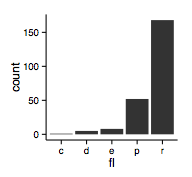 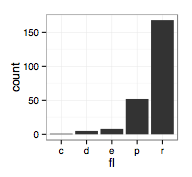 Scales map data values to the visual values of an aesthetic. To change a mapping, add a new scale.
Faceting
A stat builds new variables to plot (e.g., count, prop).
r + theme_classic()
r + theme_light()
r + theme_linedraw()
r + theme_minimal()
Minimal themes
r + theme_void()
Empty theme
r + theme_bw()
White background
with grid lines
r + theme_gray()
Grey background 
(default theme)
r + theme_dark()
dark for contrast
r + coord_cartesian(xlim = c(0, 5))
xlim, ylim
The default cartesian coordinate system
r + coord_fixed(ratio = 1/2)
ratio, xlim, ylim
Cartesian coordinates with fixed aspect ratio between x and y units
r + coord_flip()
xlim, ylim
Flipped Cartesian coordinates
r + coord_polar(theta = "x", direction=1 )
theta, start, direction
Polar coordinates
r + coord_trans(ytrans = "sqrt")
xtrans, ytrans, limx, limy
Transformed cartesian coordinates. Set xtrans and ytrans to the name 
of a window function.
t + coord_cartesian(
xlim = c(0, 100), ylim = c(10, 20))
variable created by stat
Use scale functions
 to update legend labels
Facets divide a plot into subplots based on the values of one or more discrete variables.
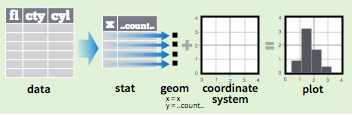 s <- ggplot(mpg, aes(fl, fill = drv))
(n <- d + geom_bar(aes(fill = fl)))
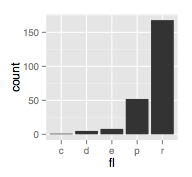 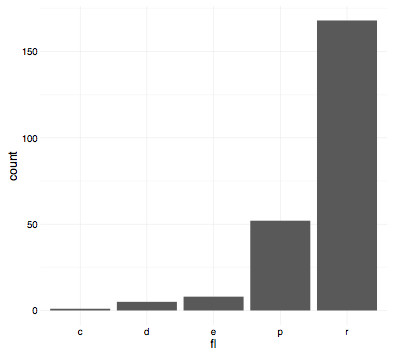 With clipping (removes unseen data points)
s + geom_bar(position = "dodge")
Arrange elements side by side
s + geom_bar(position = "fill")
Stack elements on top of one another, normalize height
e + geom_point(position = "jitter")
Add random noise to X and Y position of each element to avoid overplotting
e + geom_label(position = "nudge")
Nudge labels away from points
s + geom_bar(position = "stack")
Stack elements on top of one another
t <- ggplot(mpg, aes(cty, hwy)) + geom_point()
<AES>
<AES>
t + xlim(0, 100) + ylim(10, 20)
t + scale_x_continuous(limits = c(0, 100)) + 
scale_y_continuous(limits = c(0, 100))
scale_
aesthetic to adjust
prepackaged scale to use
scale specific arguments
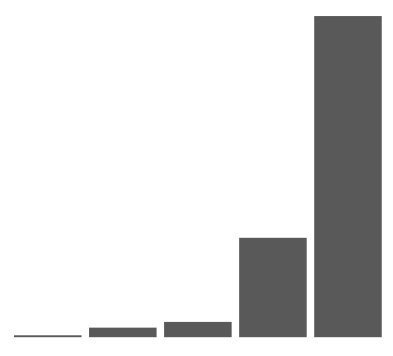 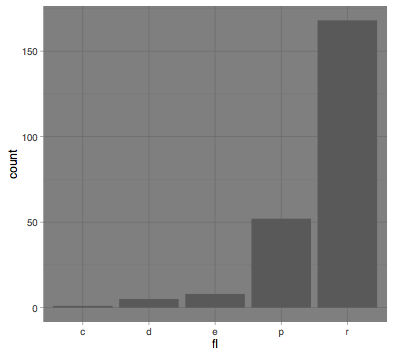 t + annotate(geom = "text", x = 8, y = 9, label = "A")
t + facet_grid(. ~ fl)
facet into columns based on fl
t + facet_grid(year ~ .)
facet into rows based on year
t + facet_grid(year ~ fl)
facet into both rows and columns
t + facet_wrap(~ fl)
wrap facets into a rectangular layout
n + scale_fill_manual(
values = c("skyblue", "royalblue", "blue", "navy"),
limits = c("d", "e", "p", "r"), breaks =c("d", "e", "p", "r"),
name = "fuel", labels = c("D", "E", "P", "R"))
Visualize a stat by changing the default stat of a geom function, geom_bar(stat="count") or by using a stat function, stat_count(geom="bar"), which calls a default geom to make a layer (equivalent to a geom function).
Use ..name.. syntax to map stat variables to aesthetics.
geom to place
manual values for geom’s aesthetics
range of values to include in mapping
title to use in legend/axis
labels to use in legend/axis
breaks to use in legend/axis
General Purpose scales
Set scales to let axis limits vary across facets
Use with most aesthetics
Each position adjustment can be recast as a function with manual width and height arguments
t + facet_grid(drv ~ fl, scales = "free")
x and y axis limits adjust to individual facets
"free_x" - x axis limits adjust
"free_y" - y axis limits adjust
scale_*_continuous() - map cont’ values to visual ones
scale_*_discrete() - map discrete values to visual ones
scale_*_identity() - use data values as visual ones
scale_*_manual(values = c()) - map discrete values to
 manually chosen visual ones
scale_*_date(date_labels = "%m/%d"), 
date_breaks = "2 weeks") - treat data values as dates. 
scale_*_datetime() -  treat data x values as date times. 
Use same arguments as scale_x_date().
See ?strptime for label formats.
1D distributions
c + stat_bin(binwidth = 1, origin = 10)
x, y |  ..count.., ..ncount.., ..density.., ..ndensity..
c + stat_count(width = 1)  x, y, |  ..count.., ..prop..
c + stat_density(adjust = 1, kernel = "gaussian")
x, y, |  ..count.., ..density.., ..scaled..

e + stat_bin_2d(bins = 30, drop = T)
x, y, fill |  ..count.., ..density..
e + stat_bin_hex(bins=30) x, y, fill |  ..count.., ..density..
e + stat_density_2d(contour = TRUE, n = 100)
x, y, color, size |  ..level..
e + stat_ellipse(level = 0.95, segments = 51, type = "t")

l + stat_contour(aes(z = z)) x, y, z, order |  ..level..
l + stat_summary_hex(aes(z = z), bins = 30, fun = max)
x, y, z, fill |  ..value..
l + stat_summary_2d(aes(z = z), bins = 30, fun = mean)
x, y, z, fill |  ..value..

f + stat_boxplot(coef = 1.5)
x, y |  ..lower.., ..middle.., ..upper.., ..width.. , ..ymin.., ..ymax..
f + stat_ydensity(kernel = "gaussian", scale = "area")
x, y |  ..density.., ..scaled.., ..count.., ..n.., ..violinwidth.., ..width..

e + stat_ecdf(n = 40)  x, y |  ..x.., ..y..
e + stat_quantile(quantiles = c(0.1, 0.9), 
formula = y ~ log(x), method = "rq")  x, y | ..quantile..
e + stat_smooth(method = "lm", formula = y ~ x, 
se=T, level=0.95) x, y | ..se.., ..x.., ..y.., ..ymin.., ..ymax..

ggplot() + stat_function(aes(x = -3:3), n = 99,  
fun = dnorm, args = list(sd=0.5)) x |  ..x.., ..y..
e + stat_identity(na.rm = TRUE)
ggplot() + stat_qq(aes(sample=1:100), dist = qt, 
dparam=list(df=5)) sample, x, y |  ..sample.., ..theoretical..
e + stat_sum() x, y, size |  ..n.., ..prop..
e + stat_summary(fun.data = "mean_cl_boot")
h + stat_summary_bin(fun.y = "mean", geom = "bar")
e + stat_unique()
s + geom_bar(position = position_dodge(width = 1))
π + coord_quickmap()
π + coord_map(projection = "ortho", 
orientation=c(41, -74, 0))
projection, orientation, xlim, ylim
Map projections from the mapproj package (mercator (default), azequalarea, lagrange, etc.)
Set labeller to adjust facet labels
t + facet_grid(. ~ fl, labeller = label_both)
fl: c
fl: d
fl: e
fl: p
fl: r
2D distributions
t + facet_grid(fl ~ ., labeller = label_bquote(alpha ^ .(fl)))
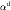 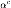 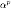 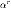 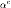 t + facet_grid(. ~ fl, labeller = label_parsed)
X and Y location scales
c
d
e
p
r
Use with x or y aesthetics (x shown here)
scale_x_log10() - Plot x on log10 scale
scale_x_reverse() - Reverse direction of x axis
scale_x_sqrt() - Plot x on square root scale
Color and fill scales (Discrete)
n <- d + geom_bar(aes(fill = fl))
n + scale_fill_brewer(palette = "Blues") 
For palette choices: RColorBrewer::display.brewer.all()
n + scale_fill_grey(start = 0.2, end = 0.8, na.value = "red")
3 Variables
Comparisons
Color and fill scales (Continuous)
o <- c + geom_dotplot(aes(fill = ..x..))
Functions
Shape and size scales
p <- e + geom_point(aes(shape = fl, size = cyl))
p + scale_shape() + scale_size()
p + scale_shape_manual(values = c(3:7))
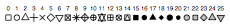 Maps to radius of circle, or area
p + scale_radius(range = c(1,6))
p + scale_size_area(max_size = 6)
General Purpose
RStudio® is a trademark of RStudio, Inc.  •  CC BY RStudio •  info@rstudio.com  •  844-448-1212 • rstudio.com
Learn more at docs.ggplot2.org and www.ggplot2-exts.org  •  ggplot2  2.1.0  •  Updated: 11/16